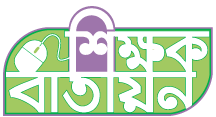 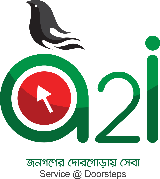 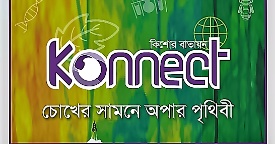 শাহরাস্তি অনলাইন ক্লাসে সবাইকে স্বাগত
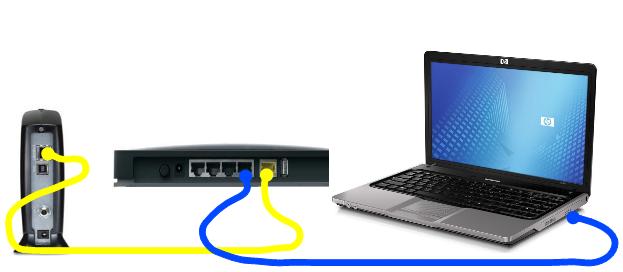 তানিয়া সুলতানা 
সহকারী শিক্ষক
বলশীদ হাজী আকুব আলী উচ্চ বিদ্যালয়  
বলশীদ,শাহরাস্তি,চাঁদপুর।
ছবিগুলো মনযোগ সহ দেখি…
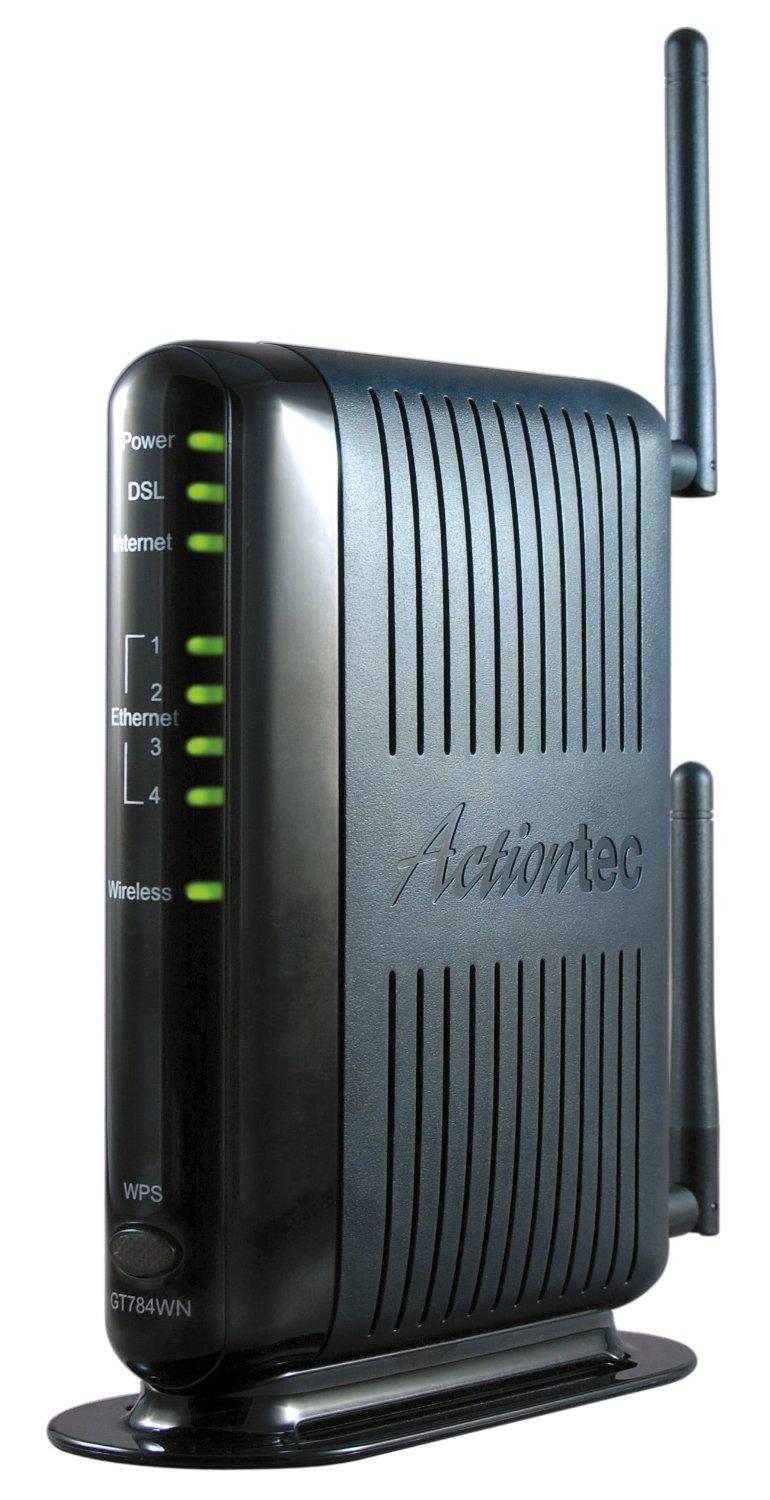 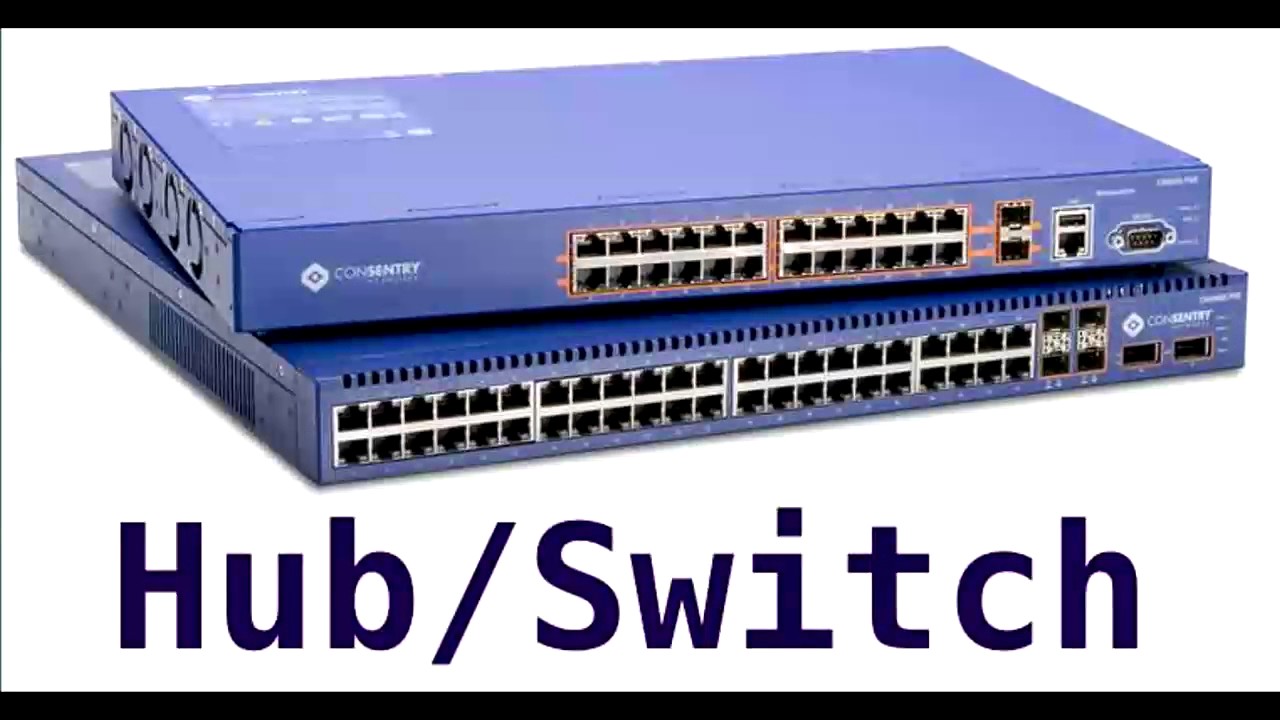 নেটওয়ার্ক-সংশ্লিষ্ট যন্ত্রপাতি
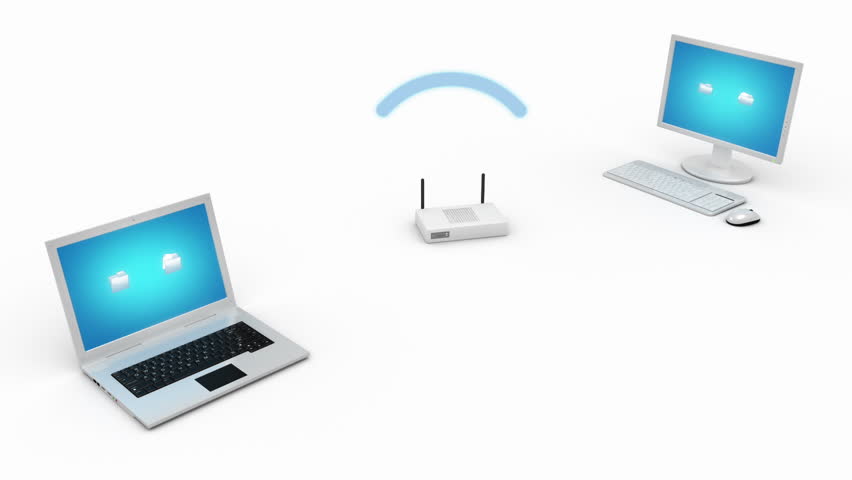 এই পাঠ শেষে শিক্ষার্থীরা…
1। নেটওয়ার্ক সংশ্লিষ্ট বিভিন্ন যন্ত্রপাতির নাম বলতে পারবে;
2। নেটওয়ার্ক সংশ্লিষ্ট বিভিন্ন যন্ত্রপাতির কাজ বর্ণনা করতে পারবে;
3। নেটওয়ার্ক সংশ্লিষ্ট যন্ত্রপাতি সমূহের গুরুত্ব ব্যাখ্যা করতে পারবে।
নেটওয়ার্ক-সংশ্লিষ্ট বিভিন্ন যন্ত্রপাতি
ল্যান
কার্ড
হাব
মডেম
সুইচ
রাউটার
হাব
এ যন্ত্রটির নাম কি?
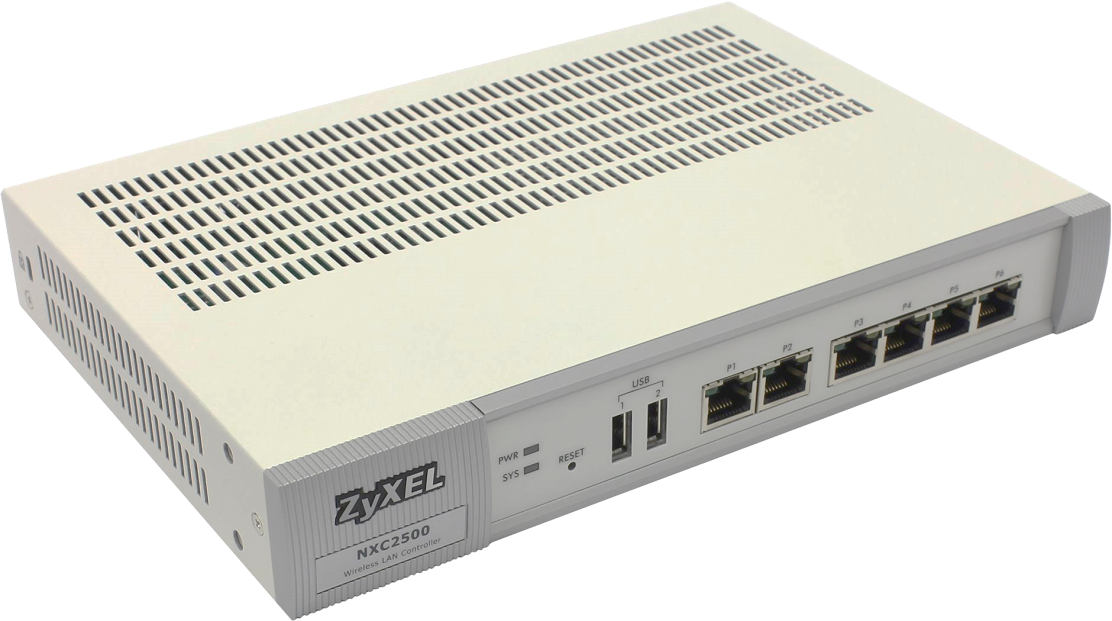 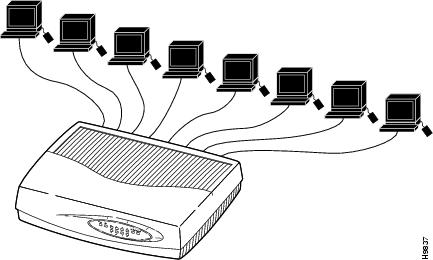 হাবের কাজ কী?
হাব নেটওয়ার্ক এ বিভিন্ন কম্পিউটার থেকে ক্যাবল কে একটি কেন্দ্রীয় স্থানে যুক্ত করার জন্য ব্যবহৃত  হয়।
তবে হাবের আধুনিক সংস্করণ ইউএসভি হাব এর ব্যবহার
 বর্তমান সময়ে বেশ জনপ্রিয় হয়ে উঠেছে !
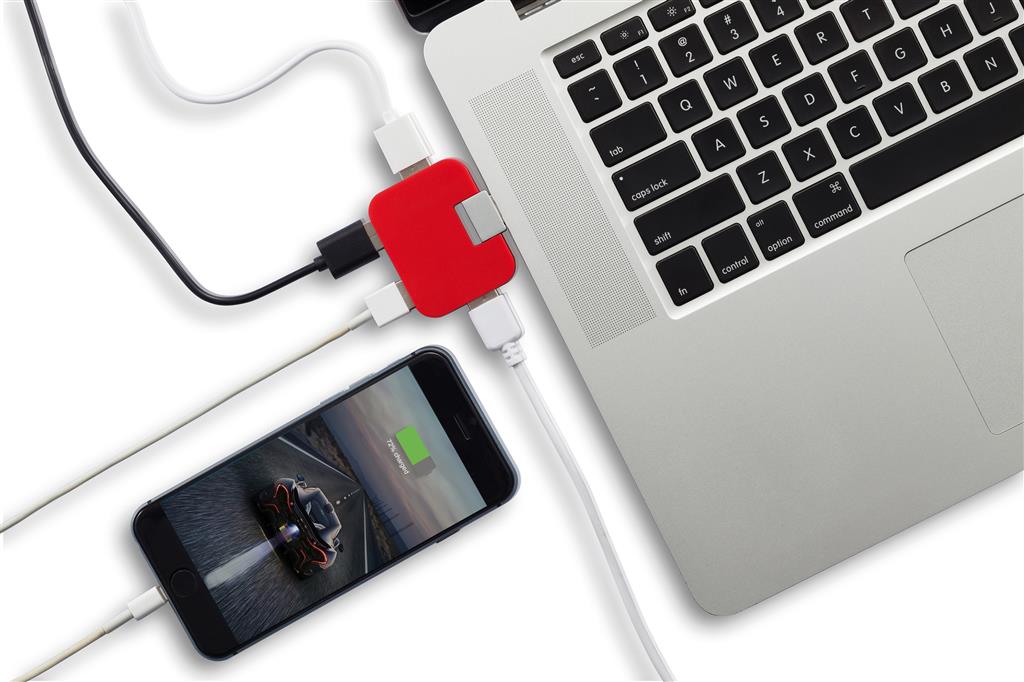 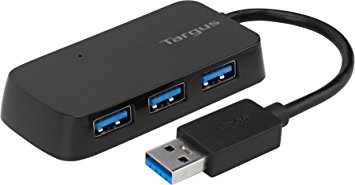 ইউএসবি হাব কম্পিউটার, কীবোর্ড, ল্যান বা প্রিন্টারের মতো সরঞ্জামগুলিতে ব্যবহার করা যায়।
একক কাজ
সময়: ৩ মিনিট
ইউএসবি হাব ব্যবহার করা যায় এমন পাঁচটি ক্ষেত্রের নাম লেখ।
সুইচ
এ যন্ত্রটির নাম কি?
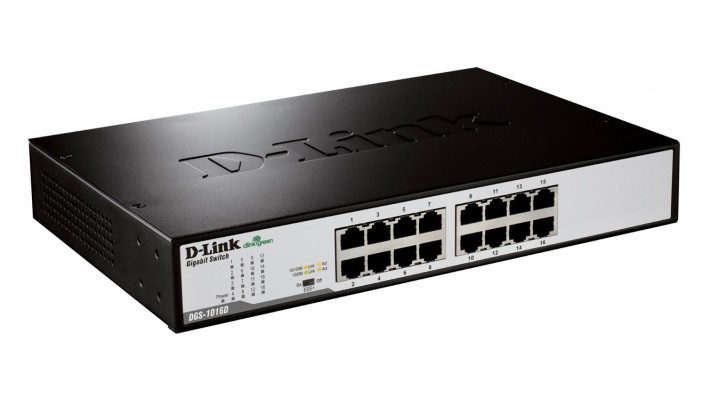 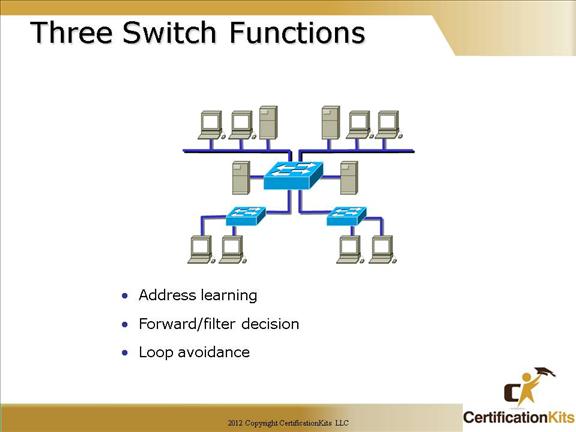 সুইচের কাজ কী?
নেটওয়ার্কিং এর ক্ষেত্রে সুইচ হলো এমন একটি যন্ত্র যা লোকাল এরিয়া নেটওয়ার্কের বিভিন্ন অংশের মধ্যে তথ্য প্যাকেট আদানপ্রদানের সময় ফিল্টারিং এবং প্যাকেট ফরোয়ার্ডিং করতে পারে।
জোড়ায় কাজ
সময়: ০৫ মিনিট
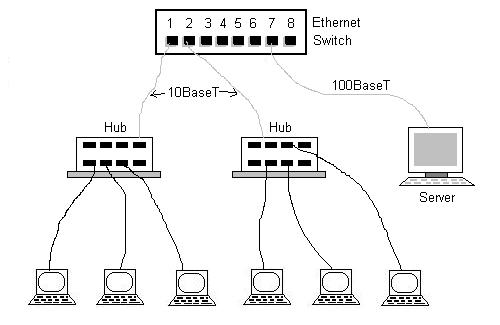 হাব এবং সুইচের মধ্যে পার্থক্য জোড়ায় আলোচনা করে লেখ।
রাউটার
এ যন্ত্রটির নাম কি?
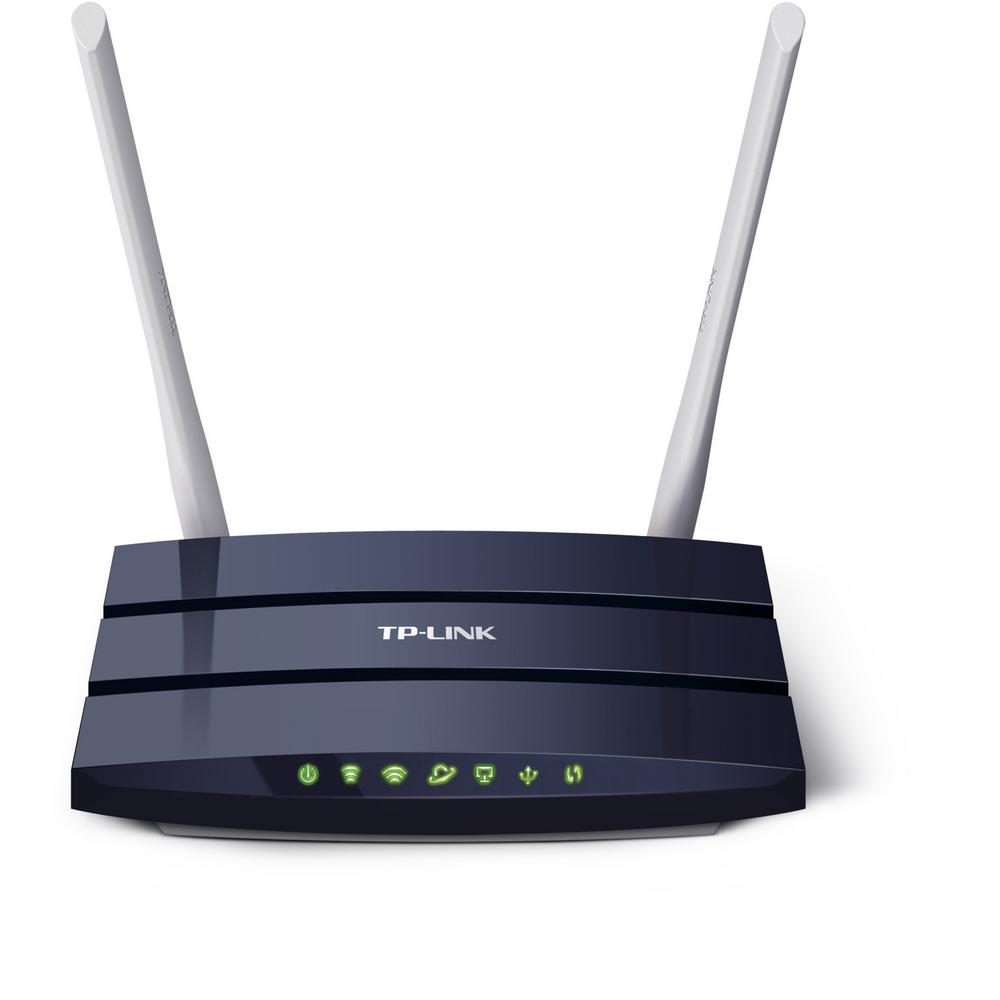 রাউটার কী?
বিভিন্ন নেটওয়ার্কের মধ্য দিয়ে ডাটা প্যাকেট তার গন্তব্যে কোন পথে যাবে তা নির্ধারণ করে। একাধিক নেটওয়ার্কের সমন্বয়ে গঠিত আন্তঃ নেটওয়ার্কের মধ্য দিয়ে একটি ডাটা প্যাকেটকে এক রাউটার থেকে অন্য রাউটারে পাঠানো হয় যতক্ষণ পর্যন্ত না এটি গন্তব্য নোডে পৌঁছে।
মডেম
এ যন্ত্রটির নাম কি?
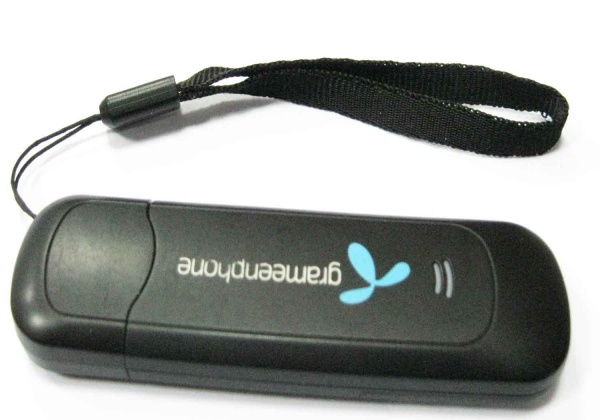 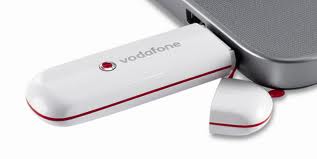 মডেমের  কী?
ইন্টারনেটের নেটওয়ার্কে যুক্ত থাকার জন্য অন্যতম গুরুত্বপূর্ণ মাধ্যম হলো মডেম। বর্তমানে ডিএসএল মডেম এবং ওয়াইফাই মডেম ব্যবহৃত হচ্ছে
ল্যান কার্ড
বলোতো এটির নাম কি?
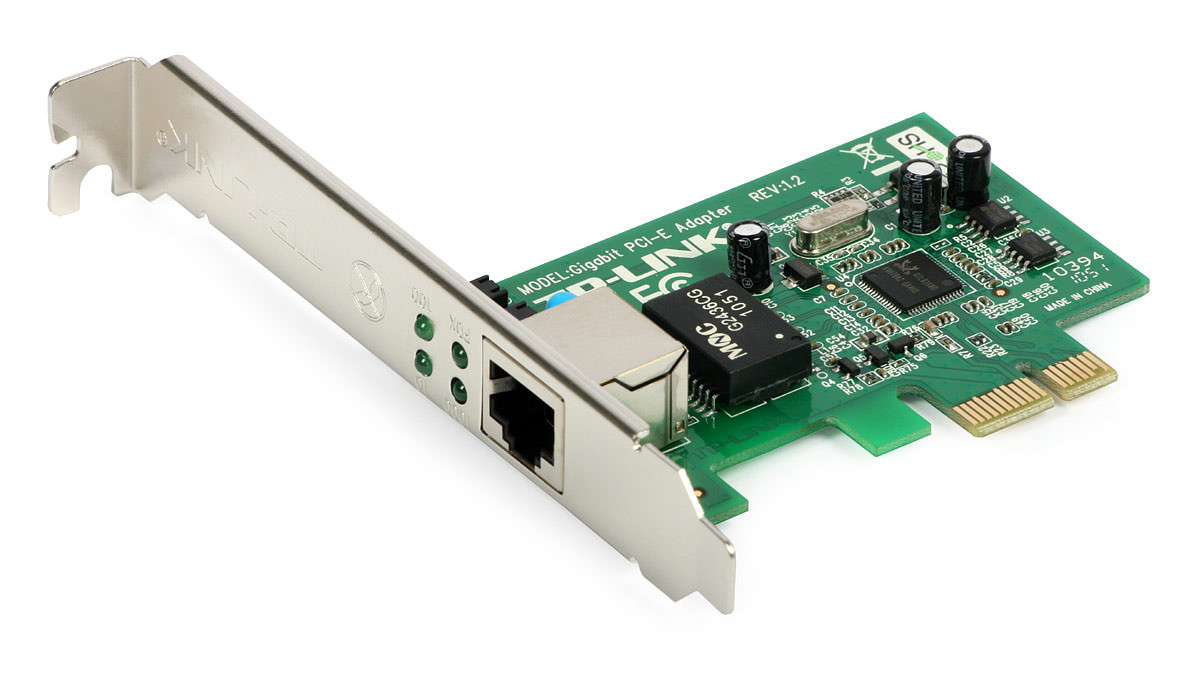 ল্যান কার্ড কী?
ল্যান কার্ড হচ্ছে এমন একটি কার্ড যার দ্বারা স্থানীয়ভাবে কয়েকটি কম্পিউটারকে নেটওয়ার্কের সাথে যুক্ত করা হয়, যাতে তারা পরস্পর যোগাযোগ করতে পারে।
নেটওয়ার্কিং এ দুই ধরনের ল্যান কার্ড ব্যবহৃত হয়
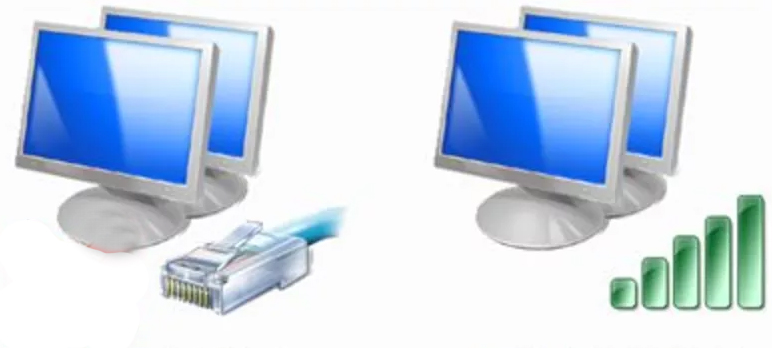 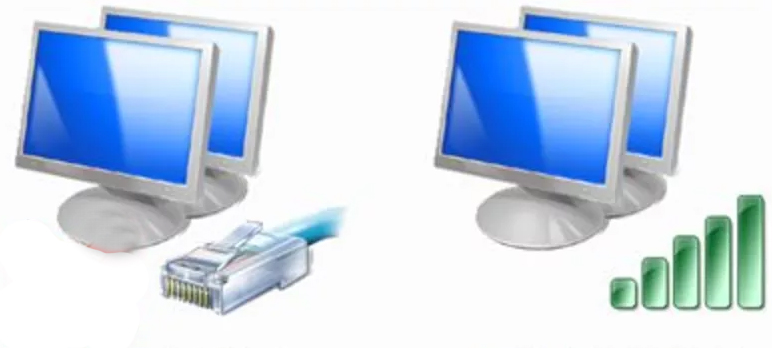 তারযুক্ত ল্যান কার্ড
তারবিহীন ল্যান কার্ড
এসো ভিডিও দেখি
দলগত কাজ
তারযুক্ত ল্যান কার্ড ব্যবহারের সমস্য ও তারবিহীন ল্যান কার্ড ব্যবহারের 
সুবিধাগুলো দলে আলোচনা করে নির্ধারণ কর এবং উপস্থাপন কর।
মুল্যায়ন
01। মডেম কি?
02। হাব কয় ধরনের?
03। সুইচের কাজ কি?
04। নেটওয়ার্ক সিস্টেমে কয় ধরনের ল্যান কার্ড ব্যবহার হয়?
বাড়ির কাজ
দল 01
01। হাব, সুইচ ও রাউটারের চিত্র অংকনপূর্বক কাজ বর্ণনা কর।
দল 02
02। নেটওয়ার্ক সংশ্লিষ্ট আরো কি কি যন্ত্রপাতি রয়েছে তার
     একটি পোষ্টার তৈরি করে নিয়ে আসবে।
সকলকে ধন্যবাদ
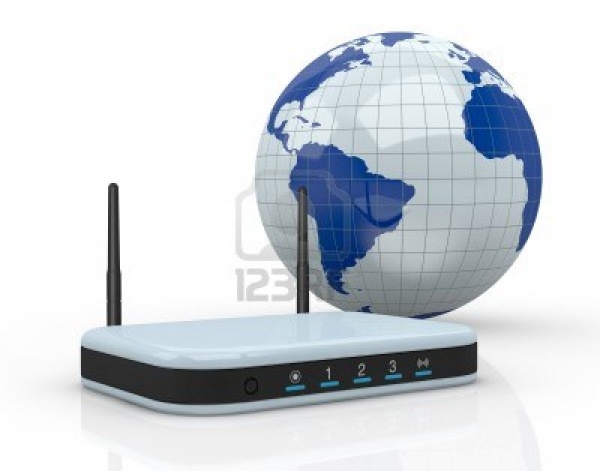